Нова українська школа: нормативно-правове забезпечення діяльності початкової освіти
Концепція реалізації державної політики у сфері реформування загальної середньої освіти «Нова українська школа»
Ухвалено рішенням колегії МОН України 27.10.2016
Закон України «Про освіту»
від 05.09.2017 № 2145-VIII
Закон України «Про повну загальну середню освіту»
від 16.01.2020 № 463-IХ
Державний стандарт початкової освіти(1-3 класи)
затверджено Постановою 
Кабінету Міністрів України
 від 21.02.2018 №87
(у редакції постанови Кабінету Міністрів України від 24.07.2019 № 688)
Державний стандарт початкової загальної освіти(4 клас)
затверджено Постановою 
Кабінету Міністрів України
 від 21.02.2018 №87
Типові освітні програми для закладів загальної середньої освіти, розроблені під керівництвом О.Я.Савченко1-2 класи(Наказ МОН України від 08.10.2019 р. № 1272)3-4 класи(Наказ МОН України від 08.10.2019 р. № 1273)
Типові освітні програми для закладів загальної середньої освіти, розроблені під керівництвом Р.Б.Шияна1-2 класи(Наказ МОН України від 08.10.2019 р. № 1272)3-4 класи(Наказ МОН України від 08.10.2019 р. № 1273)
Типова освітня програма закладів загальної середньої освіти 
І ступеня
(4 класи)
Наказ МОН України від 20.04.2018 №407
Щодо методичних рекомендацій про викладання навчальних предметів у закладах загальної середньої освіти у 2020/2021 н.р.(Лист МОН України від 11.08.2020 № 1/9-430)
Освітня програма закладу загальної середньої освіти(Схвалюється педагогічною радою  закладу освіти та затверджується його керівником)
1- 11/12 класи
або
1-4 класи
Конкретизується розподіл годин інваріантного та варіативного складників
Використання годин варіативного складника
Збільшення годин окремих предметів інваріантного складника
Упровадження курсів за вибором
Проведення індивідуальних консультацій та групових занять
Перелік навчальних програм, підручників та навчально-методичних посібників, рекомендованих МОН для використанн у закладах загальної середньої освіти(https//cutt.ly/oyP5J3V)
Державні санітарні вимоги щодо сумарних витрат часу на виконання домашніх завдань:2 клас – 40 хвилин;3 клас – 70 хвилин;4 клас – 90 хвилин.
Особливості реалізації типової освітньої програми (О.Я.Савченко)
Мовно-літературна освітня галузь
Українська мова

Змістові лінії:

«Взаємодіємо усно»;
«Взаємодіємо письмово»;
«Досліджуємо медіа»;
«Досліджуємо мовні явища»
Оцінювання навчальних досягнень учнів 3 класу відбувається вербально за рівнями:П – початковий;С – середній;Д – достатній;В – високий.
Особливості реалізації типової освітньої програми (О.Я.Савченко)
Мовно-літературна освітня галузь
Українська мова
3 год
Літературне читання
3 год
1 год
 розвиток мовлення, 
позакласне читання
Особливості реалізації типової освітньої програми (О.Я.Савченко)
Мовно-літературна освітня галузь
Літературне читання
Змістові лінії:
«Пізнаємо простір дитячого читання»;
«Розвиваємо навичку читання, оволодіваємо прийомами розуміння прочитаного»;
«Взаємодіємо усно за змістом прослуханого»;
«Досліджуємо і взаємодіємо з текстами різних видів»;
«Оволодіваємо прийомами роботи з дитячою книжкою»;
«Досліджуємо і взаємодіємо з медіапродукцією»;
«Перетворюємо та інсценізуємо прочитане; створюємо власні тексти».
Особливості реалізації типової освітньої програми (О.Я.Савченко)
Природнича, 
громадянська та історична, соціальна і здоров’язбережувальна освітні галузі
Інтегрований курс 
«Я досліджую світ»

3 год
Особливості реалізації типової освітньої програми (О.Я.Савченко)
Технологічна освітня галузь
Інформатична освітня галузь
Дизайн і технології
1 год
Інформатика
1 год
Змістове забезпечення в підручнику «Я досліджую світ»
Особливості реалізації типової освітньої програми (О.Я.Савченко)
Технологічна освітня галузь
«Дизайн і технології»
Змістові лінії:

«Інформаційно-комунікаційне середовище»;
«Середовище проєктування»;
«Середовище техніки і технологій»;
«Середовище соціалізації»
Особливості реалізації типової освітньої програми (О.Я.Савченко)
Інформатична освітня галузь
Інформатика
Змістові лінії:

«Інформація. Дії з інформацією»;
«Комп’ютерні пристрої для здійснення дій з інформацією»;
«Об’єкт. Властивості об’єкта»;
«Створення інформаційних моделей. Змінення готових. Використання»;
«Алгоритми»
Особливості реалізації типової освітньої програми (О.Я.Савченко)
Мистецька освітня галузь
Інтегрований курс «Мистецтво»
2 год
Образотворче мистецтво
1 год
Музичне мистецтво
1 год
Особливості реалізації типової освітньої програми (Р.Б.Шиян)
Мовно-літературна освітня галузь
Українська мова
5 год
Іноземна мова
Інтегрований курс «Я досліджую світ» 
Українська мова 2 год
Особливості реалізації типової освітньої програми (Р.Б.Шиян)
Математична освітня галузь
Математика
4 год
Інтегрований курс «Я досліджую світ» 
Математика 1 год
Особливості реалізації типової освітньої програми (Р.Б.Шиян)
Природнича, громадянська та історична, соціальна та здоров’язбережувальна, технологічна освітні галузі
Математика
4 год
Мовно-літературна і математична освітні галузі (частково)
Інтегрований курс «Я досліджую світ» 7 год
Особливості реалізації типової освітньої програми (Р.Б.Шиян)
Інформатична освітня галузь
Інформатика
1 год
Особливості реалізації типової освітньої програми (Р.Б.Шиян)
Мистецька освітня галузь
Інтегрований курс «Мистецтво»
2 год
Образотворче мистецтво
1 год
Музичне мистецтво
1 год
Про організаційні питання запровадження Концепції Нової української школи
у загальноосвітніх навчальних закладах 
І ступеня
Наказ МОН України 
від 13.07.2017 №1021
Методичні рекомендації щодо формувального оцінювання учнів 1 класу
Листи МОН України від 18.05.2018 
      №2.2-1250 
      та від 21.05.2018 № 2.2-1255
Методичні рекомендації щодо оцінювання навчальних досягнень учнів першого класу у Новій українській школі
Наказ від 20.08.2018 №924
Методичні рекомендації щодо адаптаційного періоду
Наказ від 20.08.2018 №923
Методичні рекомендації щодо оцінювання навчальних досягнень учнів другого класу
Наказ МОН України від 27.08.2019 №1154
Методичні рекомендації щодо організації освітнього простору Нової української школи
Затверджені наказом МОН України від 23.03.2018 р. №283
Лист МОН України від 02.04.2018 р. № 1/9-190«Щодо скороченої тривалості уроку для учнів початкової школи»
Порядок 
поділу класів на групи
при вивченні 
української мови
Лист МОН України від  22.05.2018
№ 1/9-332
Дякую за увагу!
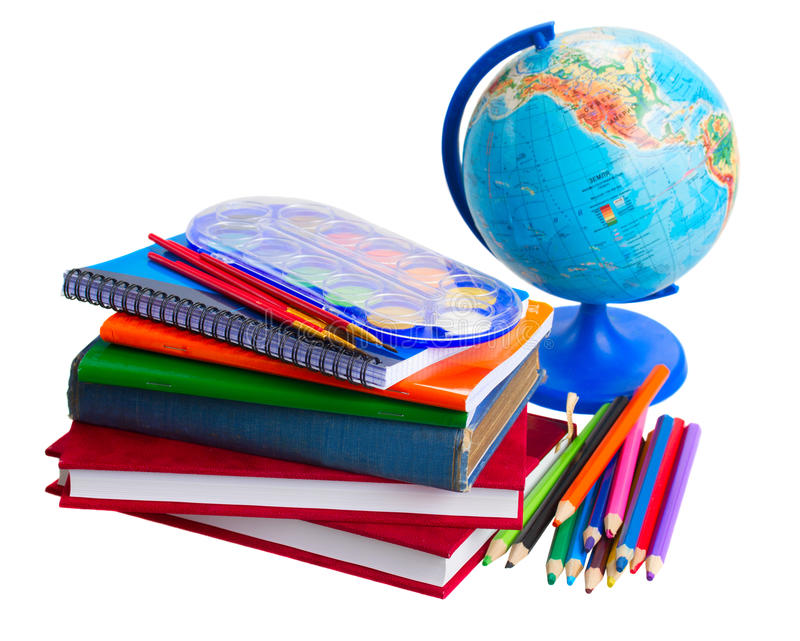